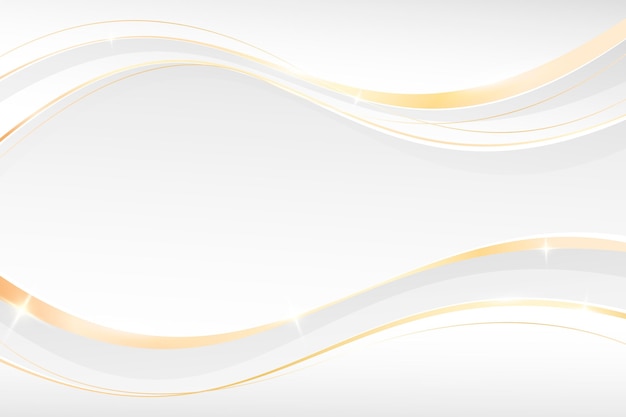 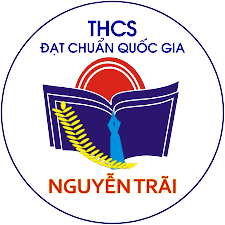 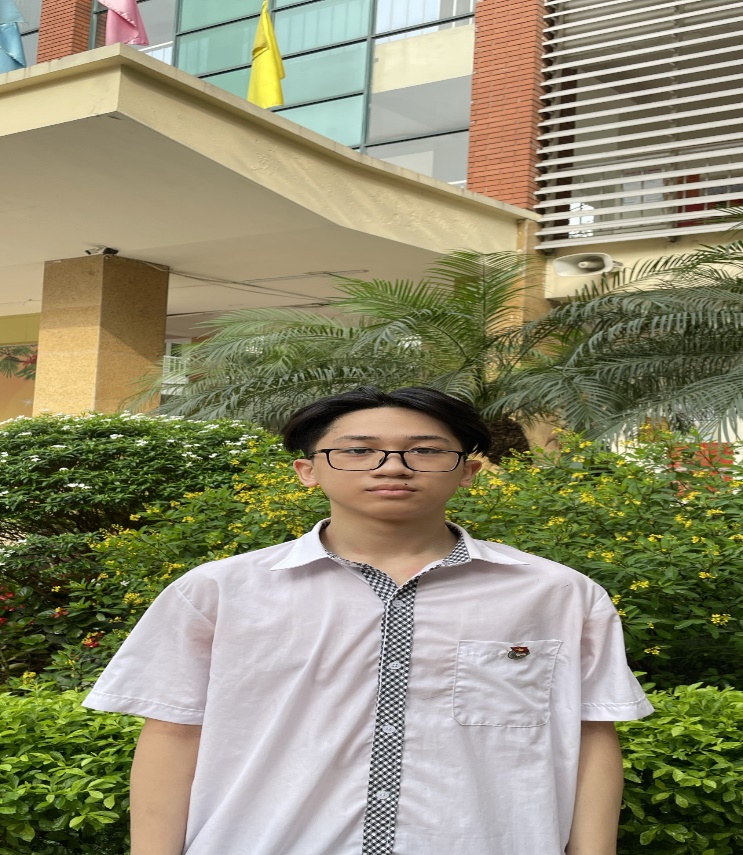 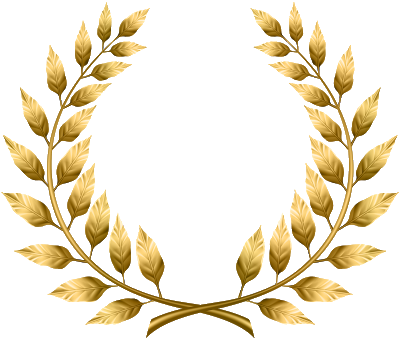 VINH DANH Em:VŨ NGUYỄN DUY ANHHọc sinh lớp 9A7Giải Bạc- Vòng Quốc Gia môn Tiếng Anh- kỳ thi ASMONăm học 2022-2023
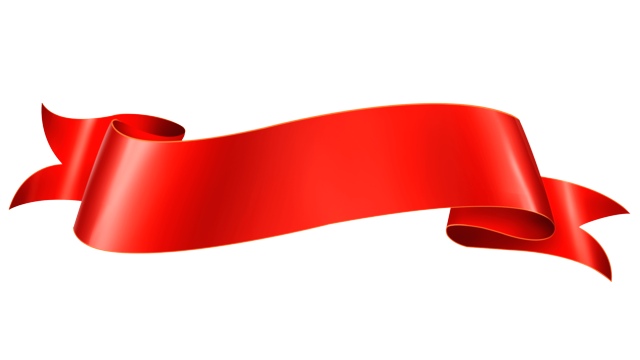